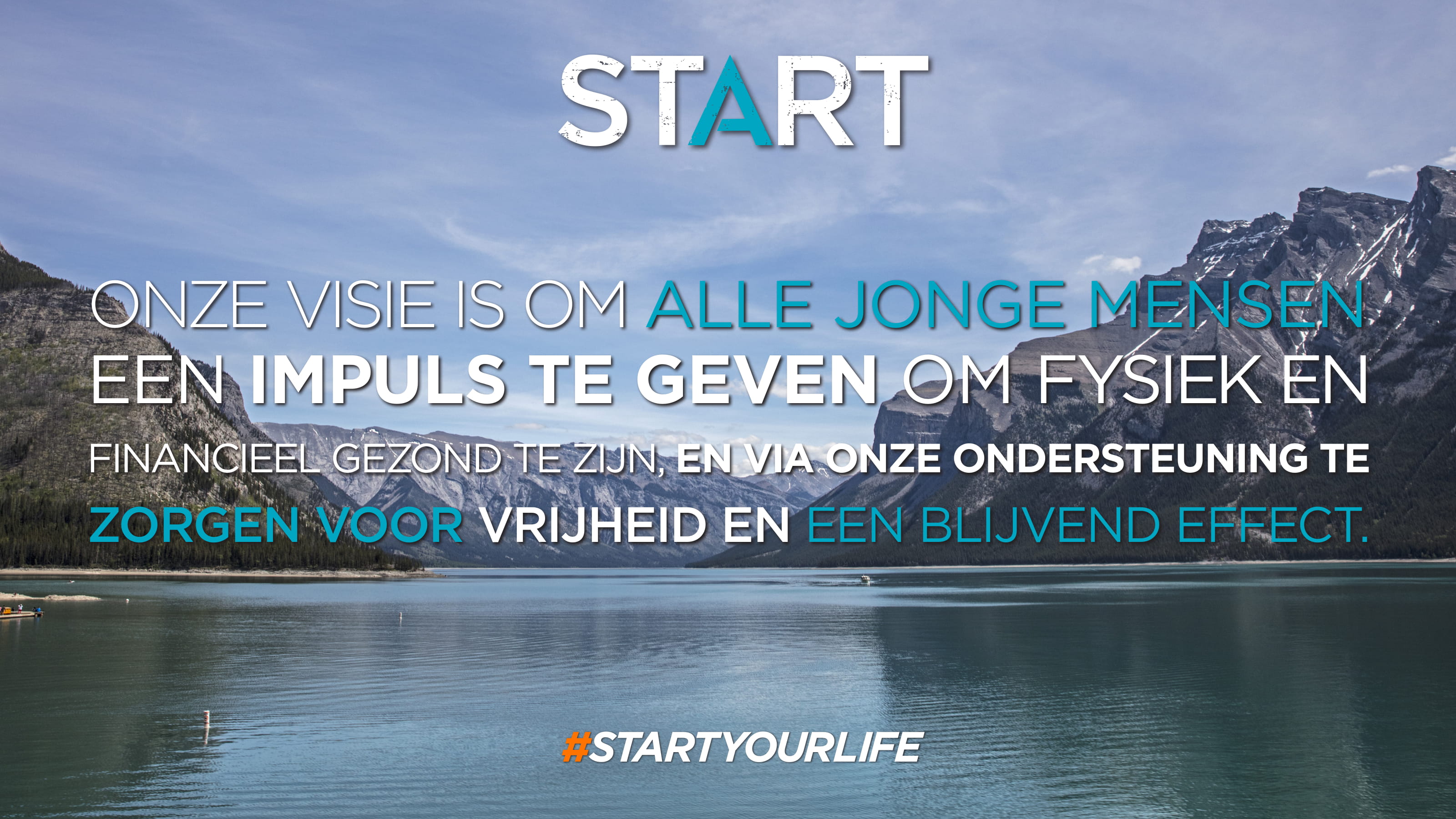 [Speaker Notes: START is a community within Isagenix, comprised of visionaries and go-getters all around the globe who are between the ages of 18-35 years old who want to take ownership of their health and their lives and contribute to the world by helping others do the same.
Everyone knows someone in this demographic! Even if you’re not 18-35 years old, use this community as a resource for your team.
We provide young people with a fresh perspective of network marketing. This is a simple business model perfect for a generation that prefers to purchase from brands recommended and trusted by friends and family.
While START is fabulous program, Isagenix does not encourage or suggest anyone quit school to pursue an Isagenix business.
START is the legacy of Isagenix. We are going to continue to thrive and grow as a company from generation to generation.



START is een community binnen Isagenix die bestaat uit visionairs en doeners van 18 tot 35 jaar oud, verspreid over de hele wereld, die zelf hun gezondheid en leven in eigen handen nemen en een bijdrage aan de wereld leveren door anderen te enthousiasmeren om hetzelfde te doen.
START is het erfgoed van Isagenix en vormt de basis van het ontstaan ervan. We zullen als bedrijf van generatie op generatie blijven groeien en bloeien. Hierdoor moeten we iedereen blijven inspireren en de volgende generatie leiders helpen bij hun ontwikkeling.
We geven jonge mensen een frisse blik op netwerkmarketing. Dit is een eenvoudig bedrijfsmodel dat perfect aansluit bij een generatie die van nature de producten die ze leuk vinden met anderen delen.  Deze generatie geeft de voorkeur aan het kopen van merken die door vrienden en familie worden aanbevolen en vertrouwd.  
In deze leeftijdsgroep heeft iedereen verschillende connecties. Ook al bent u de 35 jaar al gepasseerd, gebruik deze gemeenschap dan als bron van inspiratie voor uw team.
Hoewel START een geweldig programma is, zal Isagenix nooit iemand aanmoedigen of voorstellen om te stoppen met studeren en een Isagenix-bedrijf op te starten. Het blijft echter een enorme kans om een gezonde levensstijl na te streven en een geweldige mogelijkheid om een residueel inkomen te verdienen.]
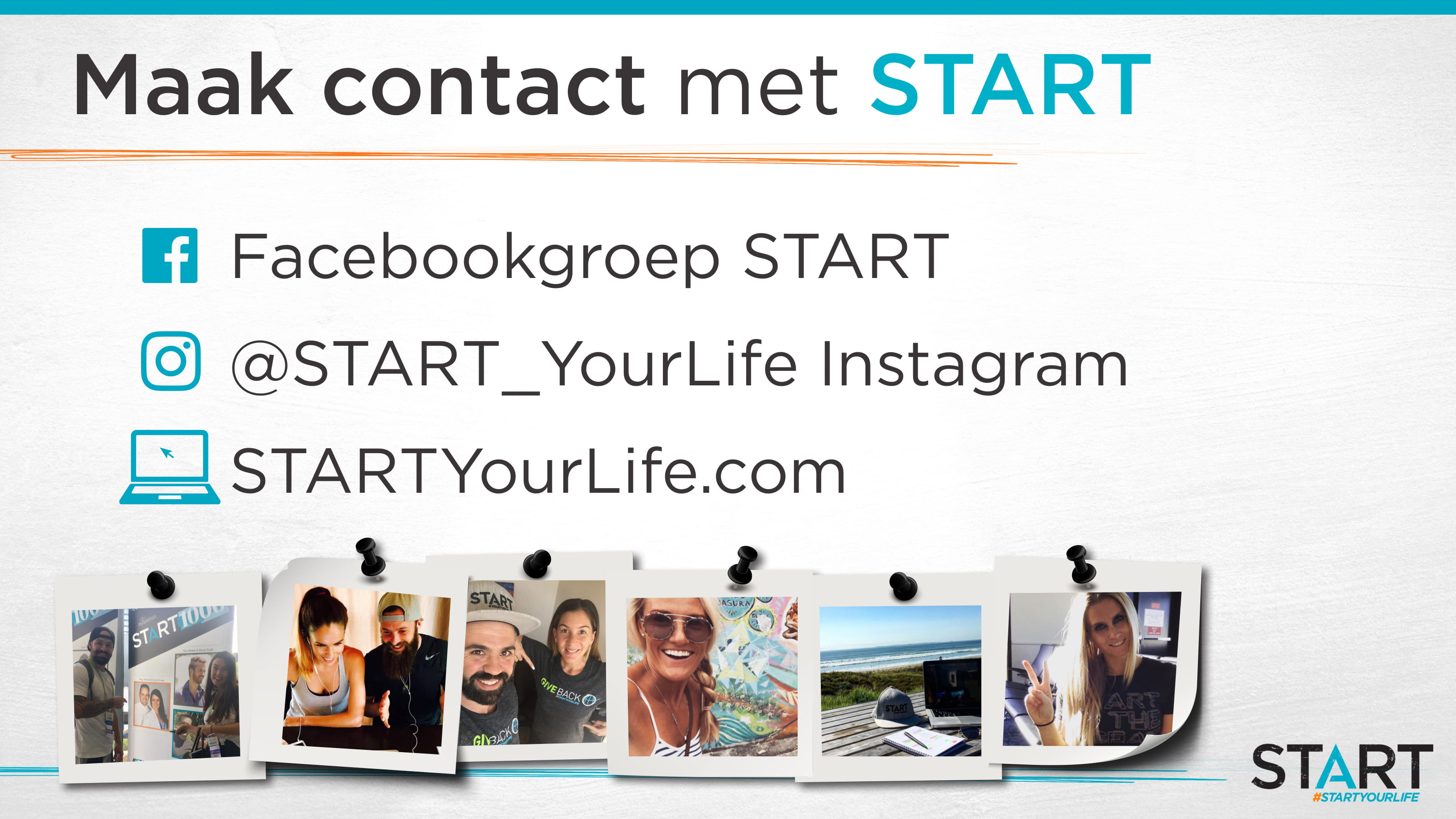 [Speaker Notes: The START Facebook group provides global community support, recognition, contests, and a place to add value to each other’s journey.
Follow our Instagram for inspirational posts highlighting our START Members around the world.
STARTYourLife.com is the hub of all START-related information and tools. Plus, it also includes direct links to our social channels on the top right-hand corner of the page.



De Facebookgroep START is de plek waar al onze leden elkaar kunnen ontmoeten, inspireren en met elkaar kunnen samenwerken.  De groep biedt een wereldwijde gemeenschap voor ondersteuning, erkenning, wedstrijden en een plek waar iedereen voor elkaar van toegevoegde waarde kan zijn.
Volg ons op Instagram om inspirerende posts te bekijken van START-leden over de hele wereld, die hun START-levensstijl laten zien en zo de groeiende gemeenschap versterken.  Maak gebruik van #STARTYOURLIFE bij foto’s, zodat de kans bestaat dat ze op START-Instagram worden geplaatst.
STARTYourLife.com is de verzamelplek waar alle informatie en tools met betrekking tot START te vinden zijn. Rechts bovenaan de pagina staan ook directe links naar onze sociale kanalen.]
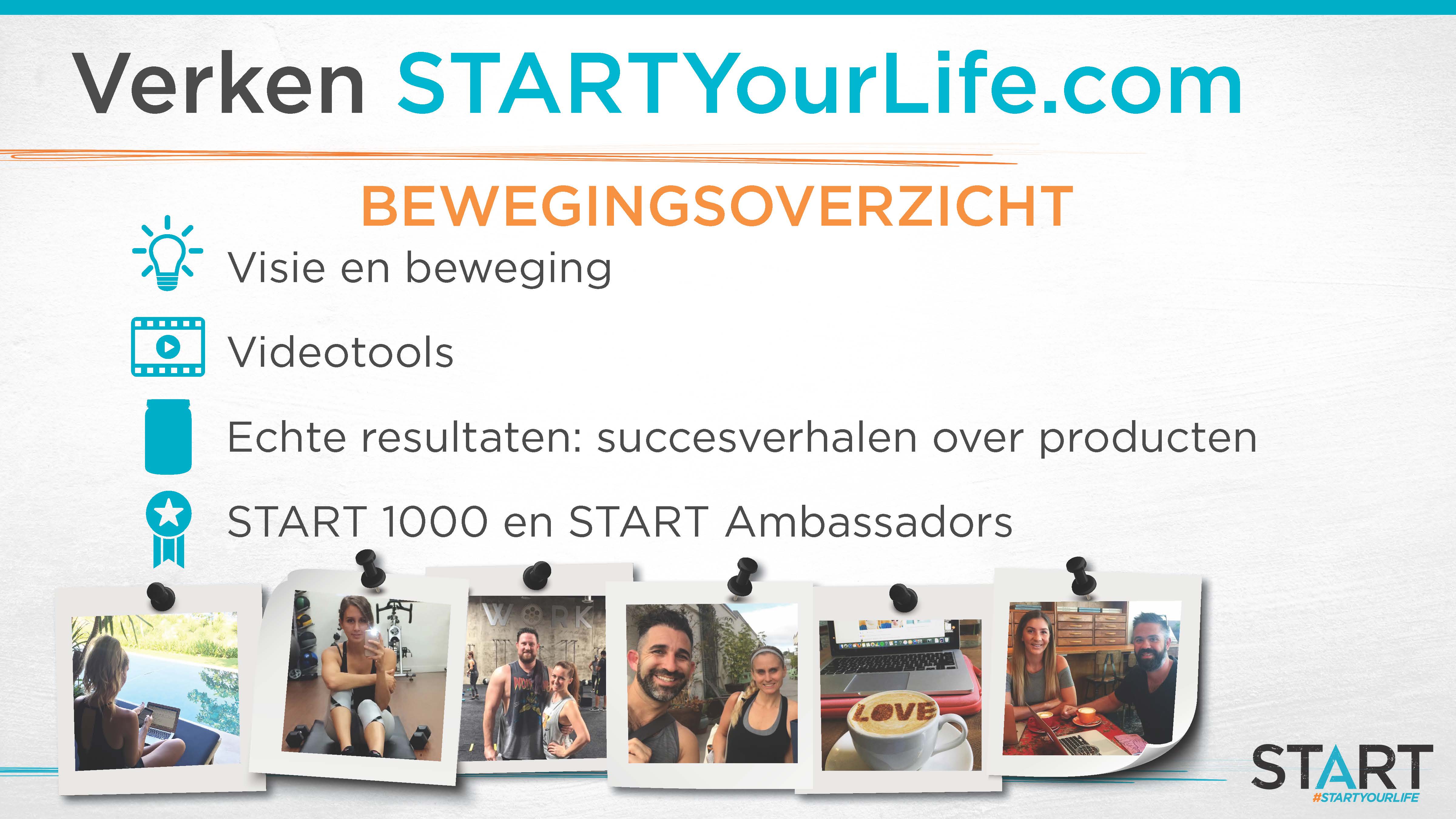 [Speaker Notes: The website leads with the START vision and introduces the STARTYourLife movement.
On the website, there is a PDF that serves as a great one-page summary of what START is all about and how it fits into Isagenix. This tool is available in multiple languages on STARTYourLife.com.
(Video tools) The vision is followed by videos that share about the network marketing profession, START as a community and movement, and short success stories from START leaders.
(Real results: product success stories) See “before” and “after” photos and testimonials from START members who have had success using the products and systems.
(START 1000 and START Ambassadors) START 1000 is the exclusive recognition program for the first 1000 Isagenix Customers who achieve 3-Star Golden Circle before turning 36. START Ambassadors are hand-selected, successful leaders who represent the START Your Life movement. Our START Ambassadors give a majority of START training sessions. Visit this section to learn more about these recognition programs, and view the leaders paving the way.


De website draait om de START-visie en introduceert de STARTYourLife-beweging.
Op de website staat een PDF die dient als een grote samenvatting van één pagina over waar START allemaal om draait en hoe dit aansluit bij Isagenix. Deze tool is in meerdere talen beschikbaar op STARTYourLife.com.
(Videotools) Na de visie volgen er video’s die ingaan op het vak netwerkmarketing, START als gemeenschap en beweging en die verder korte succesverhalen laten zien van START-leiders.
(Echte resultaten: succesverhalen over producten) Bekijk de ‘voor- en na-foto’s’ en lees de verhalen van START-leden die goede resultaten hebben geboekt met de producten en systemen.
(START 1000 en START Ambassadors) START 1000 is het exclusieve erkenningsprogramma voor de eerste 1000 Isagenix-klanten die voor het bereiken van de 36-jarige leeftijd de rang 3-Star Golden Circle behalen. START Ambassadors zijn door onszelf geselecteerde, succesvolle leiders die de START Your Life-beweging vertegenwoordigen. Onze START Ambassadors geven het merendeel van de START-trainingen. Ga naar dit onderdeel om meer te weten te komen over deze erkenningsprogramma’s en om de leiders te bekijken die het pad hebben geëffend.]
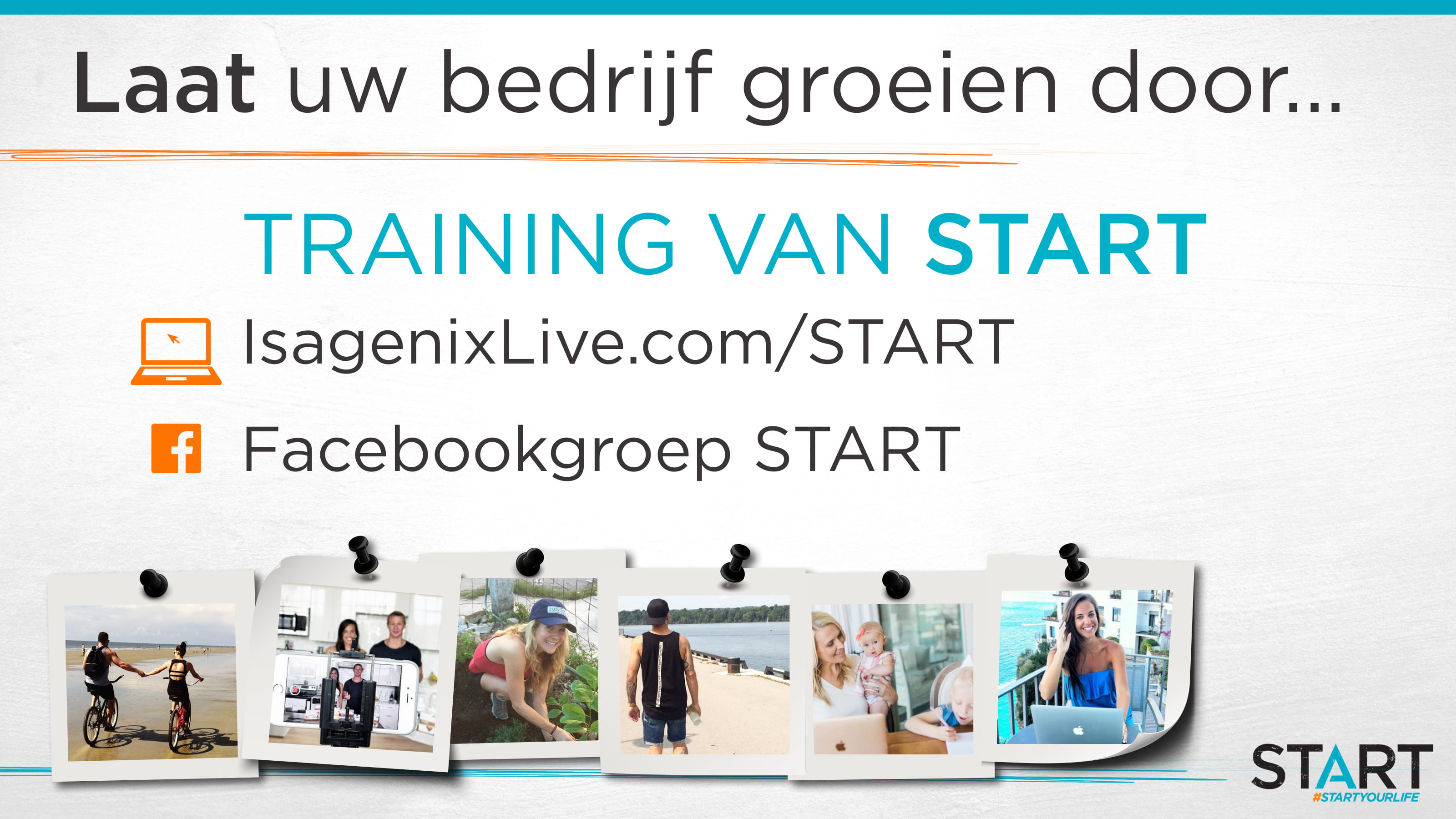 [Speaker Notes: Taught by START Ambassadors, START online training sessions are a compilation of basic training designed to help beginner and intermediate business builders in their journey. Examples of trainings you’ll find here include: the latest START Online University, START Talk Training Series, and other online trainings. (Note: These trainings are done in English. For language translations for local market, please refer to video tools on your country’s Isagenix YouTube channel)
In addition to the training on this website, START 1000 members lead 10- to 20-minute training sessions with business-building tips via Facebook Live. Search #WeeklyWednesday to find these training sessions in the START Facebook group.


De online trainingen van START worden verzorgd door START Ambassadors en bestaan uit basistrainingen bedoeld voor het op weg helpen van beginners en halfgevorderden met hun bedrijf. Voorbeelden van trainingen die worden gegeven, zijn onder meer: de laatste START Online University, START Talk Training Series en andere online trainingen. (NB: deze trainingen worden in het Engels gegeven. Zie de videotools op het YouTube-kanaal van Isagenix van uw land voor de taalvariant voor de lokale markt.
Naast de training op deze website zullen de leden van START 1000 een training van 10 tot 20 minuten via Facebook Live verzorgen, waarin tips voor zakelijke mogelijkheden aan bod komen. Gebruik de zoekterm #WeeklyWednesday om deze trainingen op te zoeken in de Facebookgroep van START.]
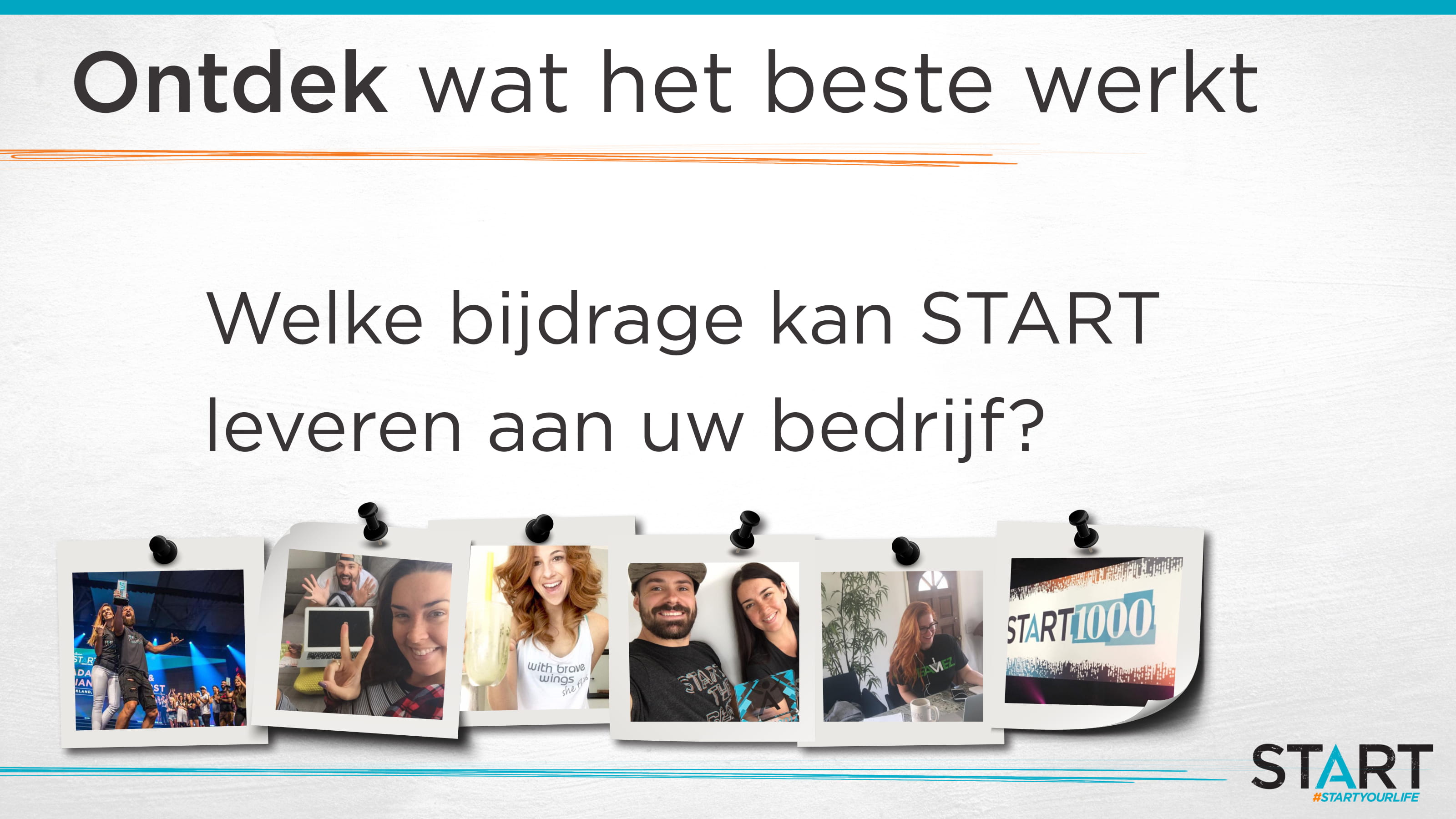 [Speaker Notes: What is on your vision board for this business? Add START 1000 to it and learn from these leaders.
Our community surrounds you with positive, like-minded individuals who you can link arms with along every step of your journey – this more than just a business; this is a movement that unites us in an effort to give back and positively impact the world.
Think about how the community, contribution efforts, tools, and training could be incredible resources for you and your team to utilize as you are pursuing your goals, and consider what aspects you and your team could benefit from most.


Wat staat er op uw visiebord voor dit bedrijf? Voeg START 1000 eraan toe en leer van deze leiders.
Onze gemeenschap biedt een omgeving waar u andere positieve gelijkgestemden kunt ontmoeten. U kunt samen met hen elke stap van het traject doorlopen. Dit is meer dan alleen een bedrijf, want dit is een beweging die ons verbindt in een streven om wat terug te geven en de wereld om ons heen positief te beïnvloeden.
Beeld u zich eens in hoe de gemeenschap, de geleverde bijdragen, tools en trainingen geweldige handvatten voor u en uw team zouden kunnen zijn bij het bereiken van uw doelstellingen. Overweeg ook welke aspecten u en uw team het meest van pas zouden kunnen komen.]